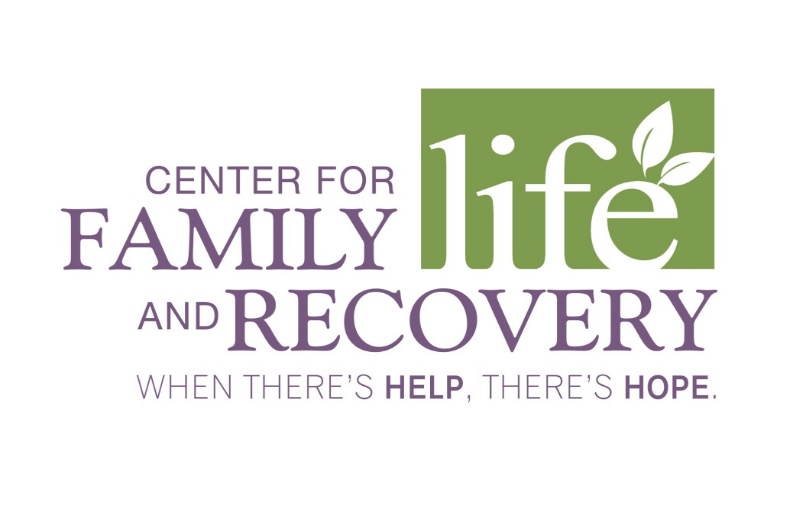 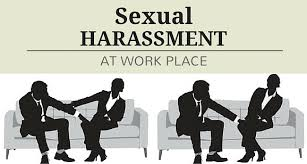 Employee Assistance Program
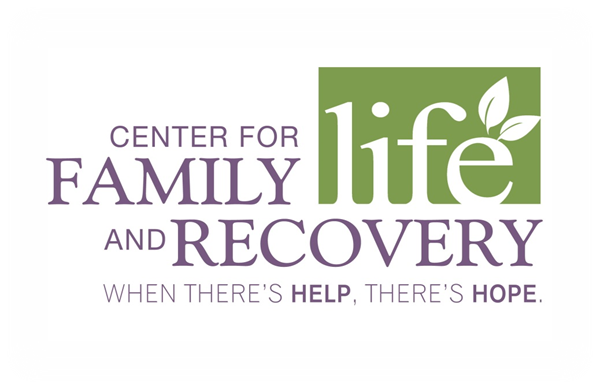 What are we going to accomplish today -
Explanation of sexual harassment and specific examples of inappropriate conduct

Legislation – Federal, NYS

Employees Rights and Resources

Complaint process

Understand the importance of workplace harmony – Strengthen your toolbox

Your EAP Resources
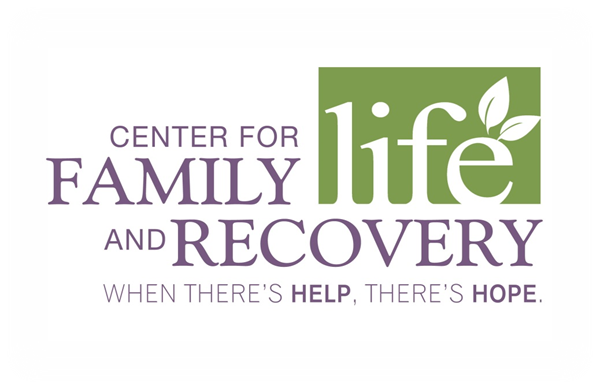 Don’t be like “The Office”
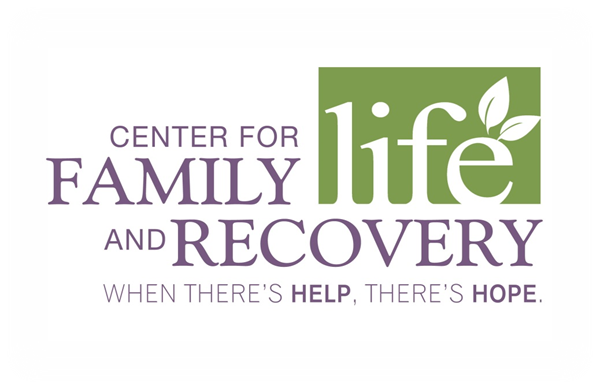 Harassment

Harassing conduct is defined more broadly as "any unwelcome verbal or physical conduct based on any characteristic protected by law when: (1) the behavior can reasonably be considered to adversely affect the work environment; or (2) an employment decision ...
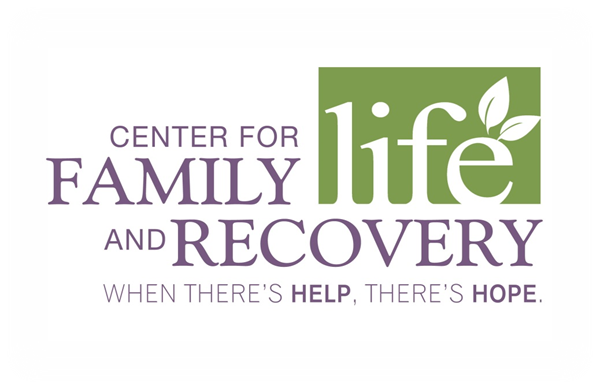 What is Sexual harassment?

Is a form of sexual discrimination and is unlawful
Includes harassment of the basis of sex, sexual orientation, self identified or perceived sex, gender expression, gender identity and the status of being transgender.
It includes unwelcomed conduct, either of a sexual nature or which is directed at an individual because of that individual’s sex when:
Such has conduct has the purpose or effect of unreasonably interfering with an individual’s work performance or creating an intimidating, hostile or offensive work environment;
Such conduct is made either explicitly or implicitly a term condition of employment; or 
Submission to or rejection of such conduct is used as the basis for employment
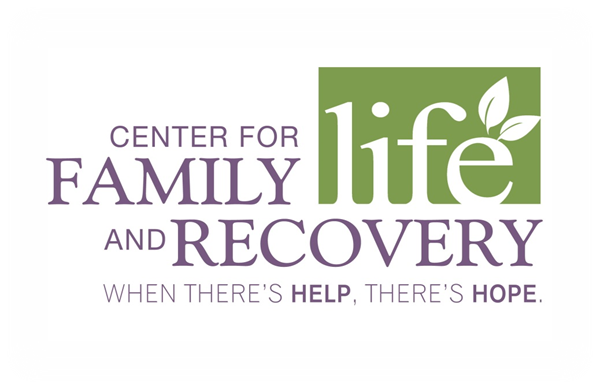 How Sexual Harassment Environment Manifests?

Sexual or discriminatory displays or publication anywhere in the workplace
Hostile actions taken against an individual because of that individual’s sex

Quid Pro Quo Sexual Harassment
Occurs when a person in authority trades, or tries to trade, job benefits for sexual favors
Occurs between an employee and someone with authority, who has the ability to grant or withhold job benefits.
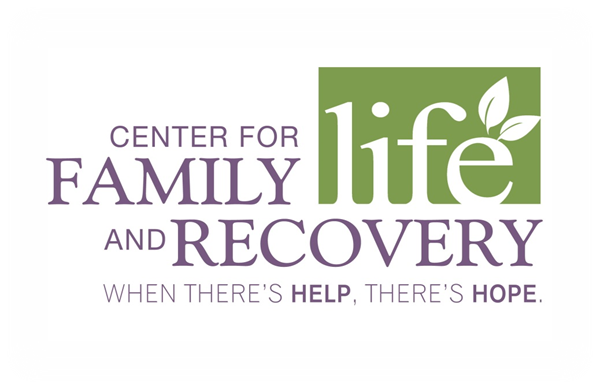 Who can be the Target?
Sexual harassment can occur between any individuals, regardless of their sex or gender
The law protects employees, paid or unpaid interns, and non-employees who work in the workplace.

Who can be the Perpetrator?
Anyone in the workplace
A coworker
A supervisor or manager
Any third-party (non-employee, intern, vendor, customer, etc.)
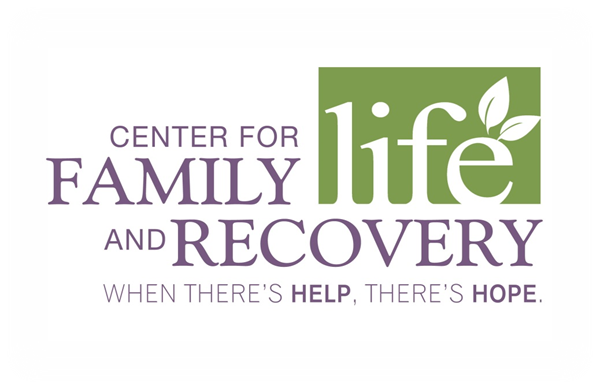 Where Can Workplace Sexual Harassment Occur?
Whenever and wherever employees are fulfilling their work responsibilities, including:
Employer-sponsored event
Conference
Office parties
Off-site or during non-work hours
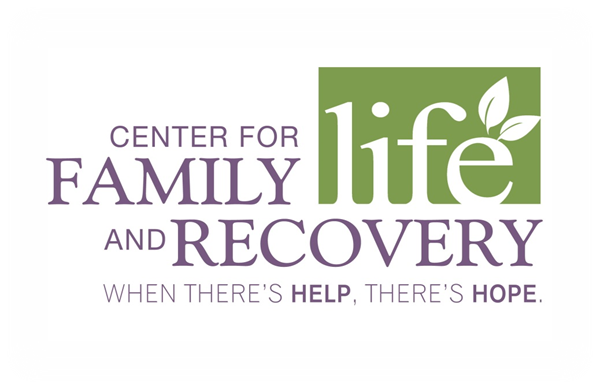 Sex Stereotyping
Harassing a person because that person does not conform to gender stereotypes is sexual harassment.

Harassment because someone is performing a job that is usually or was previously performed mostly by persons of a different sex is sex discrimination.
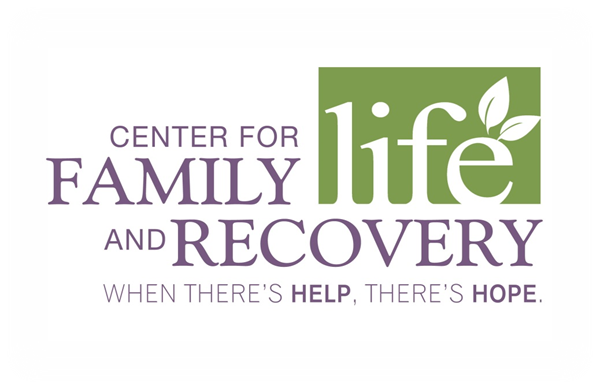 Quick Overview
https://youtu.be/_venmIH7qgg
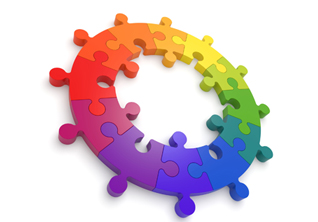 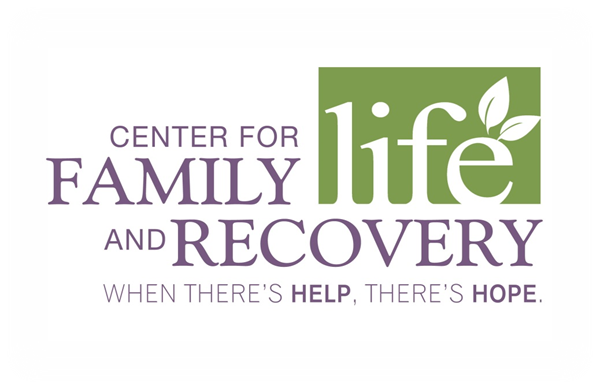 Protected Activities
Any employee engaged in a “protected activity” is protected by law from being retaliated against.

Protected activities include:
Making a complaint about harassment or suspected harassment
Providing information during an investigation
Testifying in connecting with complaint


Retaliation
Any action to alter an employee’s terms and conditions of employment because that individual engaged in protected activities.
Sudden change is work schedule or work location, demotion

Example
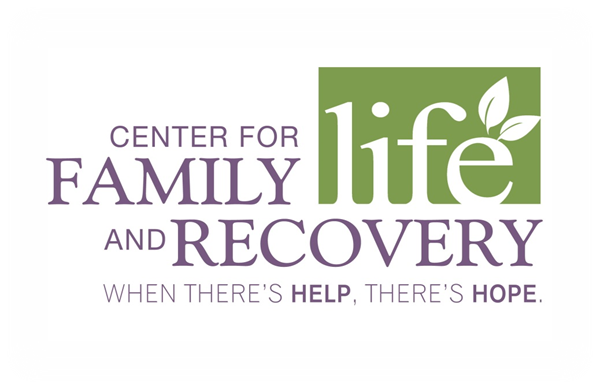 Retaliation Example
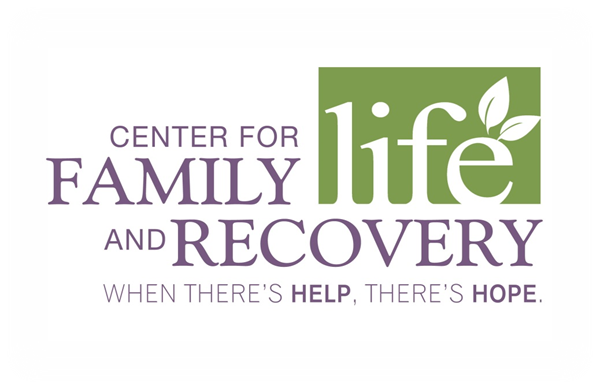 Supervisor’s Responsibility
Supervisors and managers are held to a high standard of behavior. They are:
Required to report any harassment reported to them or which they observe
Responsibility for any harassment or discrimination they should have known about
Expected to model appropriate behavior

Mandatory Reporting
Supervisors must report any harassment that they observe or know of, even if no one is objecting to it.
Harassment must be promptly reported to the employer
Supervisors and managers will be subject to discipline for failing to report suspected sexual harassment
Supervisors and mangers will also be be subject to discipline for engaging in retaliation
https://youtu.be/1bA-dI8fXgs
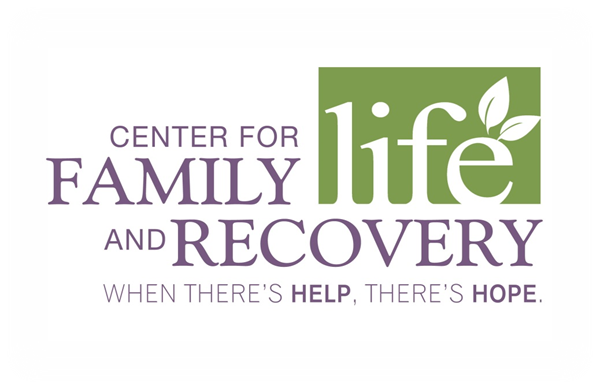 Supervisory Responsibility
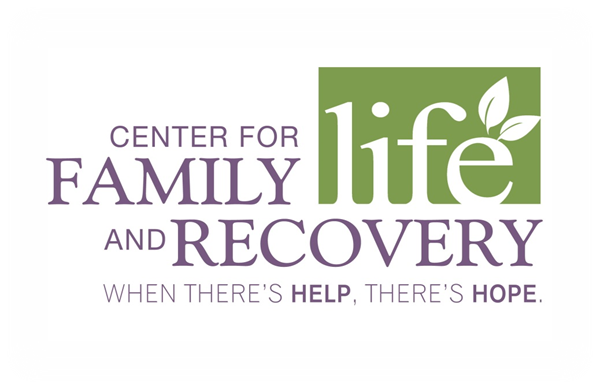 What Should I Do If I Am Harassed?
Follow policy and procedure of your company
Reach out to, Human Resources, Supervisor/Manager

In writing using a complaint form.
Can be made verbally

What if I witness Sexual Harassment

Anyone who witnesses or becomes aware of potential instances of sexual harassment should report it to a supervisor, manager
It is unlawful for an employer to retaliate against you for reporting suspected sexual harassment or assisting in any investigation.
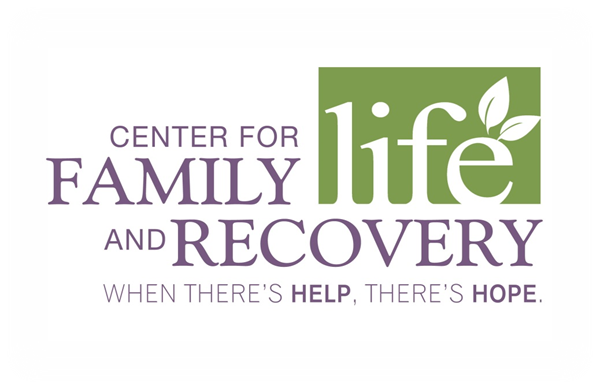 Summary, Investigation and Corrective Action
Anyone who witnesses or becomes aware of potential instances of sexual harassment should report it to a supervisor, manager

It is unlawful for an employer to retaliate against you for reporting suspected sexual harassment or assisting in any investigation.

Anyone who engages in sexual harassment or retaliation will be subject to remedial and/or disciplinary action.

An investigation will be kept confidential to the extent possible.

Any employee may be required to cooperate as needed in an investigation.

Investigation process will be conducted by Company designee, documents, calls, emails will be reviewed and obtained. Interviews will be conducted. Final determination will be then communication to the complainant.
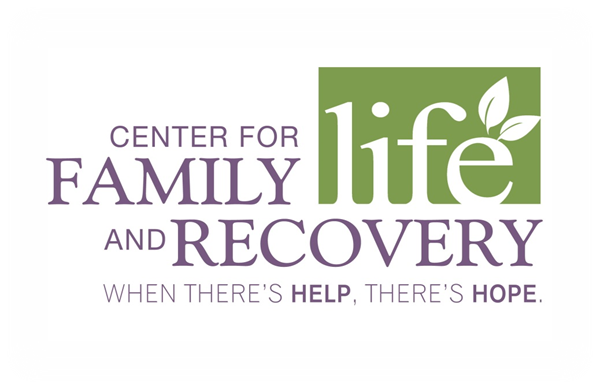 Defining a Good Working Relationship:There are several characteristics that make up good, healthy working relationships:
Trust – This is the foundation of every good relationship. When you trust your team and colleagues, you form a powerful bond that helps you work and communicate more effectively.

Mutual Respect – When you respect the people that you work with, you value their input and ideas, and they value yours.

Mindfulness – This means taking responsibility for your words and actions.
Open Communication –The better and more effectively you communicate with those around you, the richer your relationships will be.

Welcoming Diversity – People with good relationships not only accept diverse people and opinions, but they welcome them.
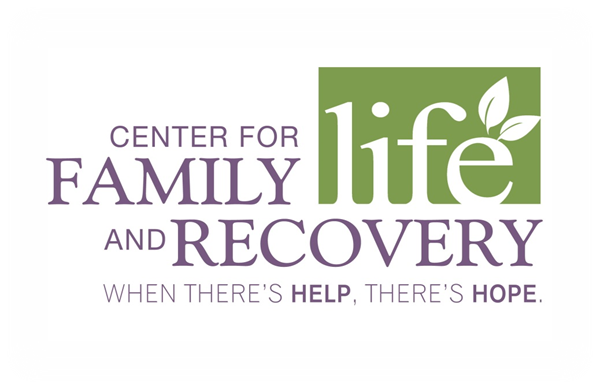 5 Characteristics of a Positive Work Environment
1. Transparent & Open Communication - In essence, a transparent and open form of communication addresses the employee’s need to feel that what they have to say has value. It is what makes employees feel that they belong in the organization. 
2. Work-Life Balance -There has to be some sort of balance between work and personal life. In general, having that sense of balance will improve job satisfaction among employees because they will feel that they’re not overlooking the other areas of their lives that are, if not more, important to them than work.

3. Training & Development-Focused-In a time when change is more rampant than ever before, it is necessary for organizations to be keep abreast with the changes and train their employees accordingly.
4. Recognition for Hard Work- Rewards are necessary to encourage certain behaviors in persons. This is known as positive reinforcement under operant conditioning in the field of psychology.

5. Strong Team Spirit -As social beings, we naturally seek support from our peers and seek to belong to a group. Come tough times, the team should come together to deal with whatever problems are out there. This is where a sense of unity is evoked in the team and employees will no longer just feel that they’re working for themselves. They are now working towards something bigger than themselves, and as a team.
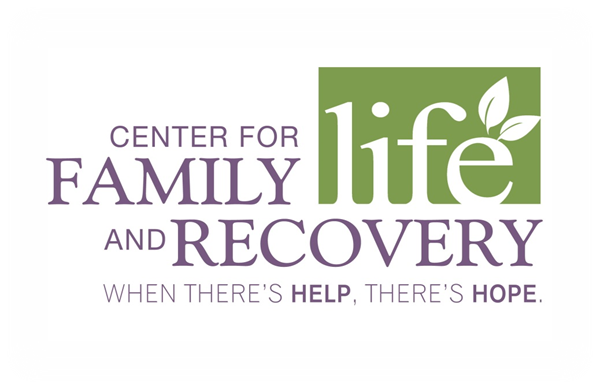 The Employee Assistance Program can help
If you are having trouble with conflict resolution in the workplace, consider an  EAP benefit as an option to help build positive working relationships with your Co-workers and Supervisors. 
Overview
Generally *short term interventions.  Any problem requiring long term counseling will be referred out to a specialist in the community.
Helps in assisting managers in meeting the needs of their employees.
EAP#   (315) 733-1726
Main# (315) 733-1709
Website: www.WhenTheresHelpTheresHope.com
Additional Protections:
NYS Division of Human Rights- file complaint within one year -www.DHR.ny.gov
Equal Employment Opportunity Commission- 300 days from alleged abuse– www.eeoc.gov
Can contact local police
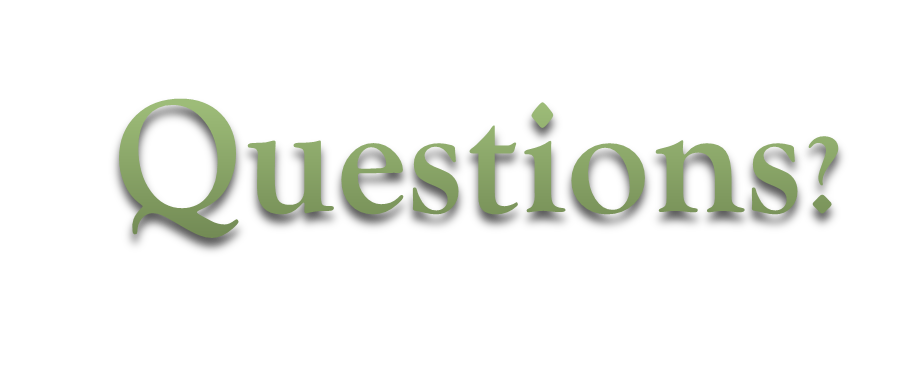 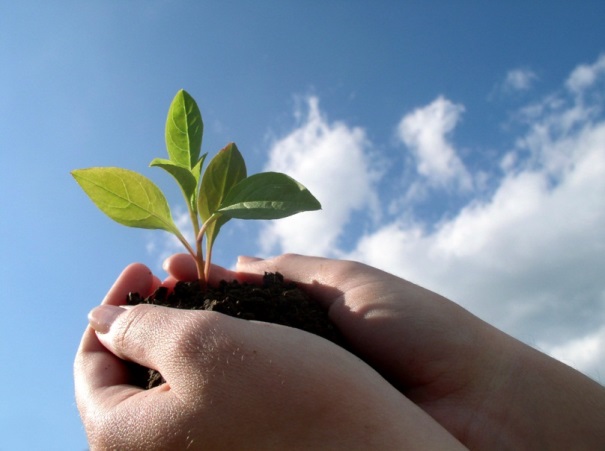 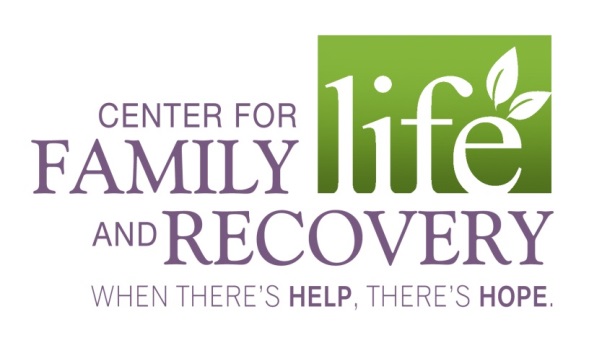 Center for Family Life and Recovery, Inc. 
Employee Assistance Program 

Utica Office:
Center for Family Life and Recovery, Inc.
502 Court Street, Suite 401
Utica, New York 13502
315.733.1709
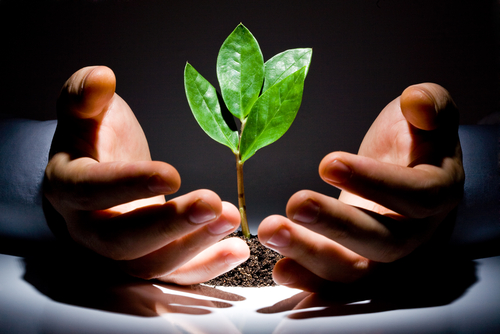 Herkimer Office:
Center for Family Life and Recovery, Inc.
205 N. Washington St
Herkimer, New York 13550
315.866-8407

Rome Office:
Center for Family Life and Recovery, Inc.
414 N. James St
Rome, New York 13440
315.336-3090
Cassandra Sheets, LMSW, CEO